FIGURE 1. Rates of all-cause, cardiovascular disease (CVD), and coronary heart disease (CHD) mortality per ...
Am J Epidemiol, Volume 156, Issue 10, 15 November 2002, Pages 919–928, https://doi.org/10.1093/aje/kwf140
The content of this slide may be subject to copyright: please see the slide notes for details.
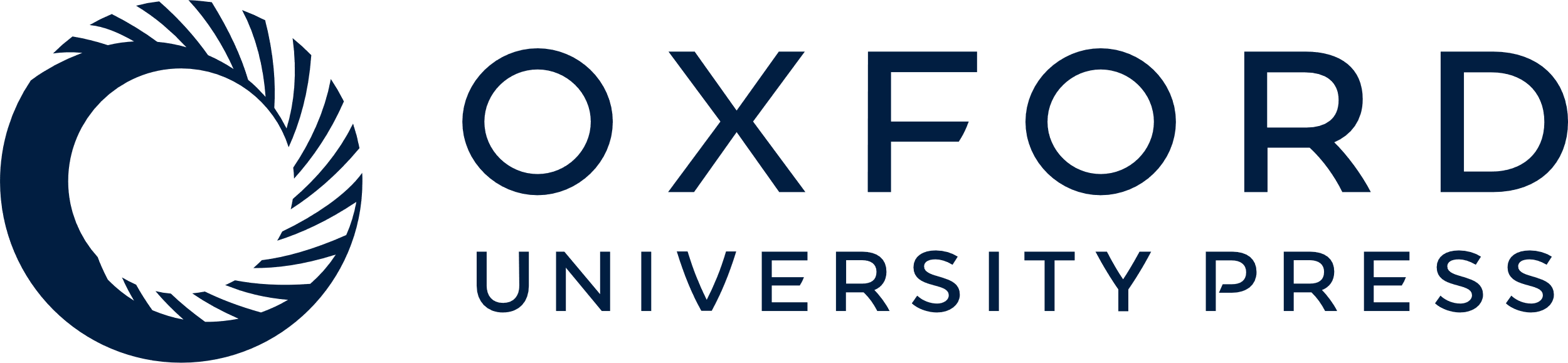 [Speaker Notes: FIGURE 1. Rates of all-cause, cardiovascular disease (CVD), and coronary heart disease (CHD) mortality per 1,000 person-years among non-Hispanic Whites (NHW) and Hispanics, by diabetes status (n = 1,862), San Luis Valley Diabetes Study, 1984–1998.


Unless provided in the caption above, the following copyright applies to the content of this slide:]